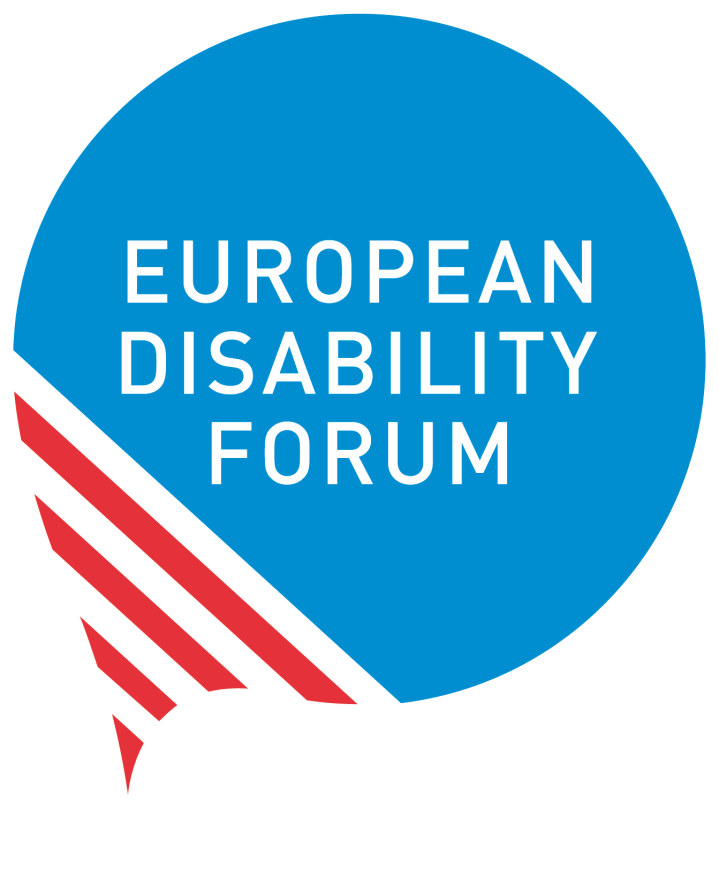 The role of NGOs in Accessibility Policy Advocacy
.............................................................................................................................................................................................................

Mia Ahlgren, EDF ICT expert group ICTEG
European Disability Forum EDF........................................................................................................................................................................................
80 million Europeans and increasing
An umbrella for European disability NGOs
Network with experts on ICT accessibility
Available, affordable and accessible ICT

Top campaigns
Freedom of movement campaign European Accessibility Act
Directive Accessible Public Web Sites
UN convention CRPD
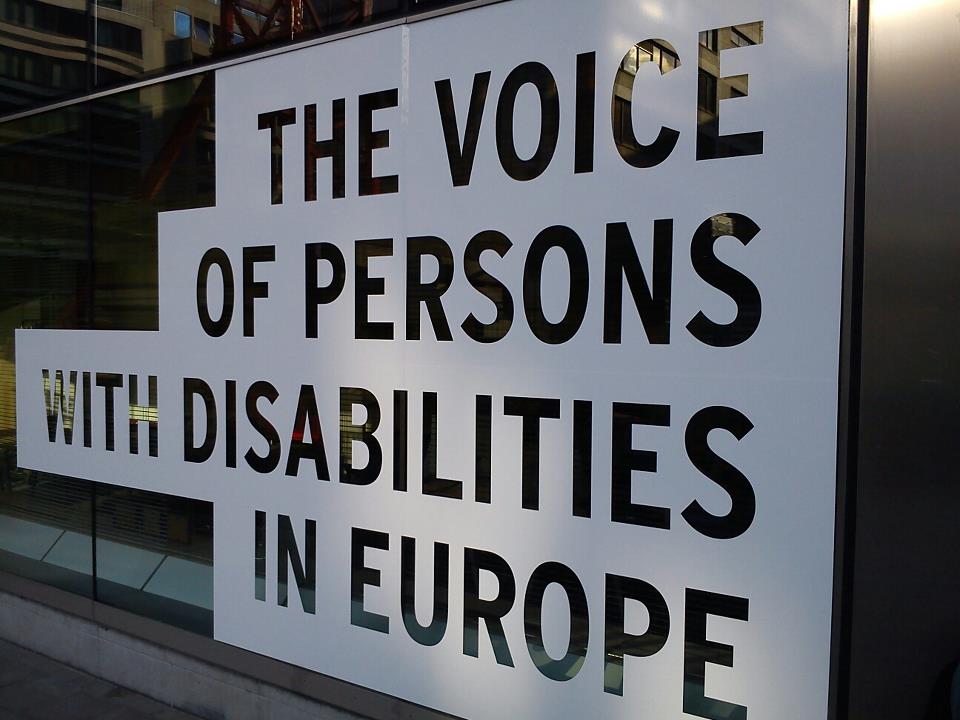 The Role of NGO:s in ICT Policy
............................................................................

Mia Ahlgren
[Speaker Notes: Image description: EDF office in Brussels sign with text The voice of persons with disabilities
30 national councils, 29 NGO:s representing European Hard of hearing etc]
ICT policy and expert group
........................................................................................................................................................................................
Contact: Alejandro Moledo, New Technologies and Innovation officer 

Legislation – disability specific
Web Accessibility directive
European Accessibility Act

Standardisation 
Mandate 376  requirements ict procurement
Mandate 473 accessibility, design for all 

Legislation - mainstream
Digital Single Market strategy
Refit Audiovisual Media Service directive etc 
Public Procurement, article 42
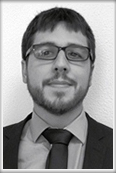 The Role of NGO:s in ICT Policy
............................................................................

Mia Ahlgren
[Speaker Notes: Image description: Alejandro Moledo New technologies & innovation officer
At EDf]
Human rights ........................................................................................................................................................................................
Convention on the rights of persons with disabilities (CRPD)Article 4.3 involvement
Article 4 f  standards g ICT
Article 5 Discrimination
Article 8 Raising awareness, 
Article 9 Accessibility
Article 21 Freedom of speech 

Convention Ratifications/Accessions: 159 Signatories: 160

UNCRPD recommendations september 2015
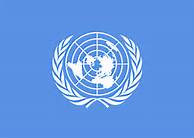 The Role of NGO:s in ICT Policy
............................................................................

Mia Ahlgren
[Speaker Notes: Image description: UN flag]
European Accessibility Act ........................................................................................................................................................................................
General comment 2, on article 9 accessibility “unconditional obligation”
As long as goods, products and services are open or provided to the public, they must be accessible to all, regardless of whether they are owned and/or provided by a public authority or a private enterprise
Minimum standards must be developed in close consultation with persons with disabilities and their representative organizations
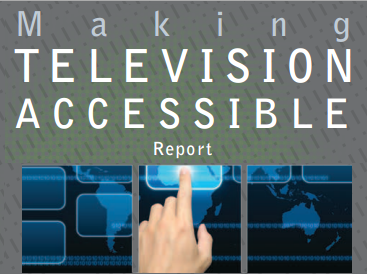 The Role of NGO:s in ICT Policy
............................................................................

Mia Ahlgren
[Speaker Notes: Image description: Making Television Accessible report from ITU (mentioned in the general comment 2)]
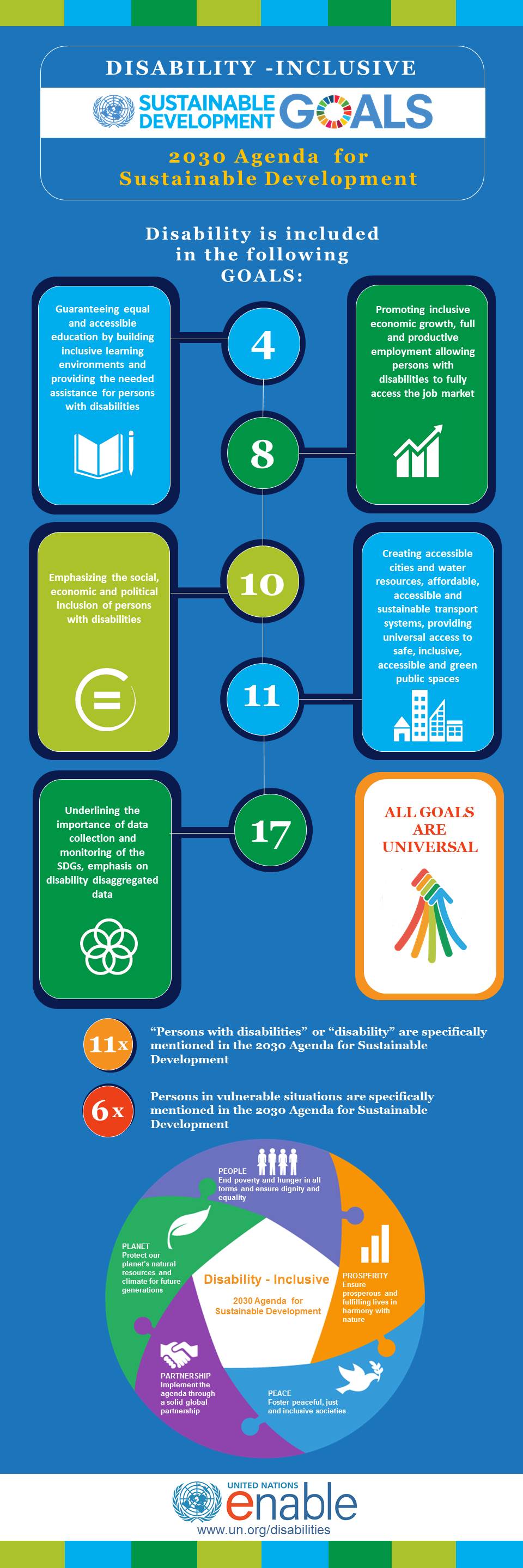 Digital Single Market
The Role of NGO:s in ICT Policy
............................................................................

Mia Ahlgren
[Speaker Notes: Image description: Disability Inclusive Sustainable Development Goals
4 Equal access to education
8 Equal access to work
10 Social, economic and political inclusion
11 Accessible, affordable, universal access tocities, transport public spaces
17 Disaggregated statistics]
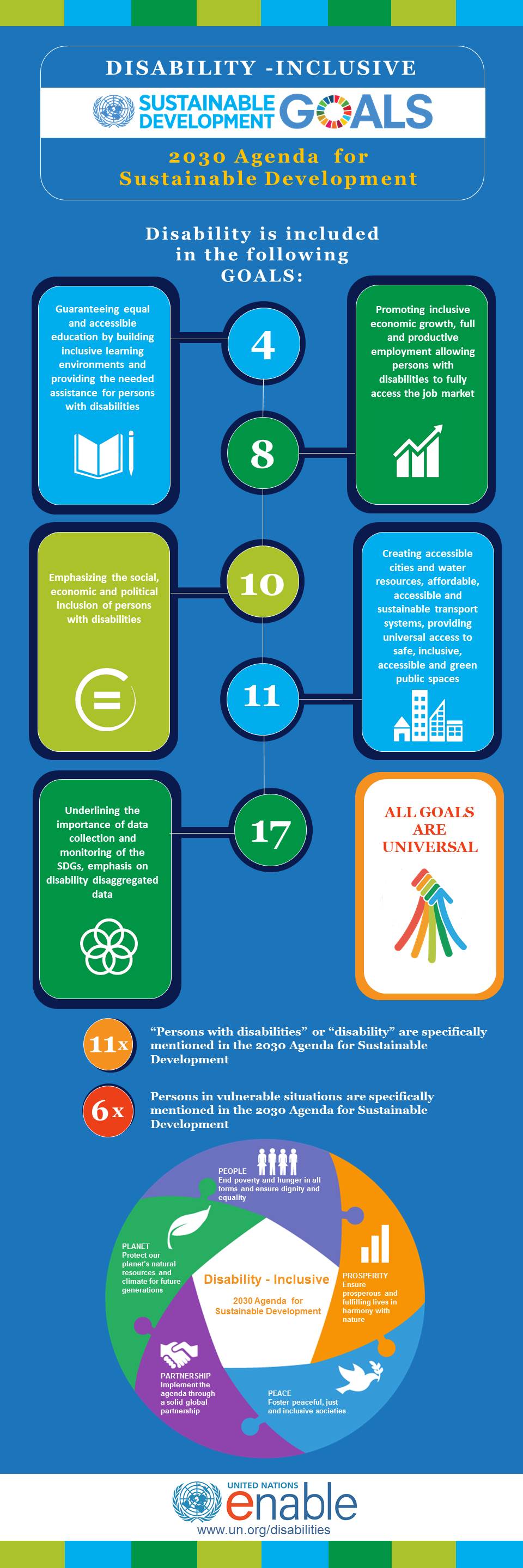 Digital Single Market
The Role of NGO:s in ICT Policy
............................................................................

Mia Ahlgren
[Speaker Notes: Disability Inclusive Sustainable Development Goals part 2
10 Social, economic and political inclusion
11 Accessible, affordable, universal access tocities, transport public spaces
17 Disaggregated statistics]
ICT policy statements
........................................................................................................................................................................................
EDF toolkit on mandate 376 ict procurement

EDF and AGE statement on Digital Single Market strategy
Refit Audiovisual Media Service directive etc 

EDF comment son Web Accessibility directive
European Accessibility Act

EDF comments on UN recommendations for EU
The Role of NGO:s in ICT Policy
............................................................................

Mia Ahlgren
[Speaker Notes: Image description: Alejandro Moledo New technologies & innovation officer
At EDf]
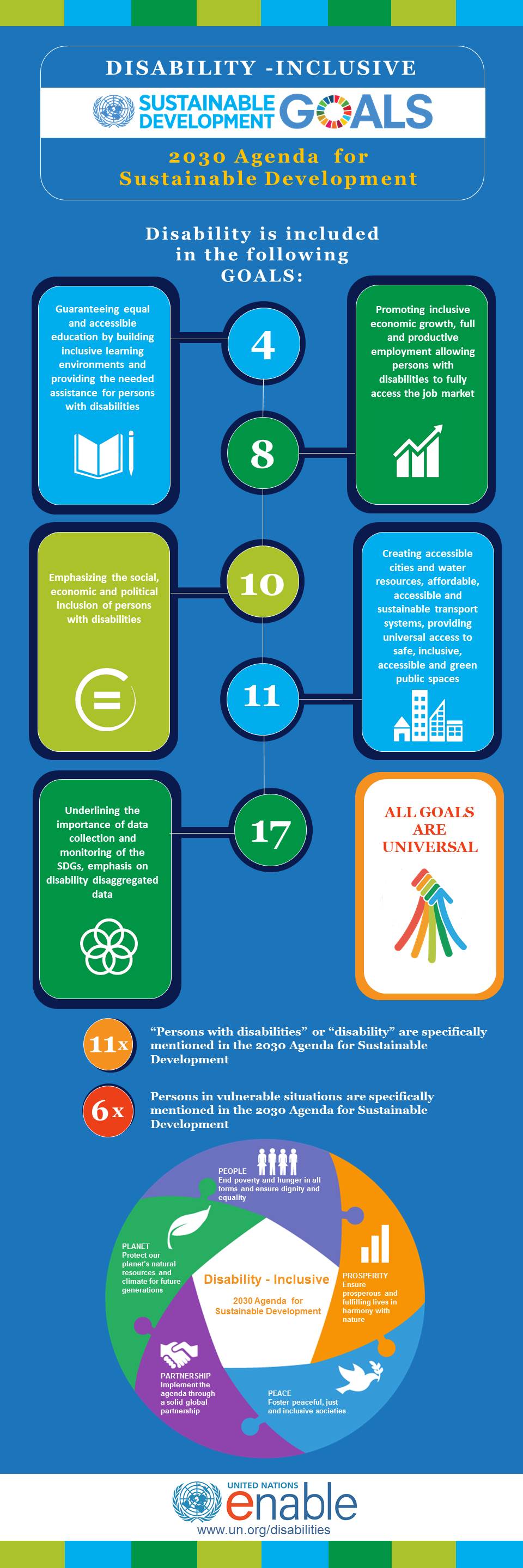 Disability inclusive UN sustainable development goals 

4 Equal access to education

8 Equal access to work

10 Social, economic and political inclusion

11 Accessible, affordable, universal access to cities, transport public spaces

17 Disaggregated statistics